Psalm 119
The Alphabetical Psalm
Hebrew alphabet consisted of 22 letters. 
Each 8 verse segment starts with one of those letters
176 verses
Example:
The ABC’s Of God’s Character
A- Able, Available, Advocate
B- Beloved, Beauty
C-  Creator, Compassionate
D-  Deliverer, Defender
E-  Eternal, Exalted, Everlasting
F-  Faithful, Forgiving
G- Gentle, Giver
How Can A  Young Man Cleanse His Way?
Young people have great freedom
Must adopt some philosophy to guide them
Time of temptations
Answer; by knowing the word of God and taking it to heart
Knowledge + zeal + commitment = Godly living
Open My Eyes That I may See Wondrous Things From Your Law
Open – to be naked, uncovered, to disclose, to reveal
To see beyond the surface
See the true wisdom of God’s law
Earthly wisdom vs. Heavenly wisdom
Turn Away My Eyes From Looking At Worthless Things
Worthless – vain and wicked
Danger in looking at sin
Jesus warns about lusting after a woman
Job made a covenant with his eyes
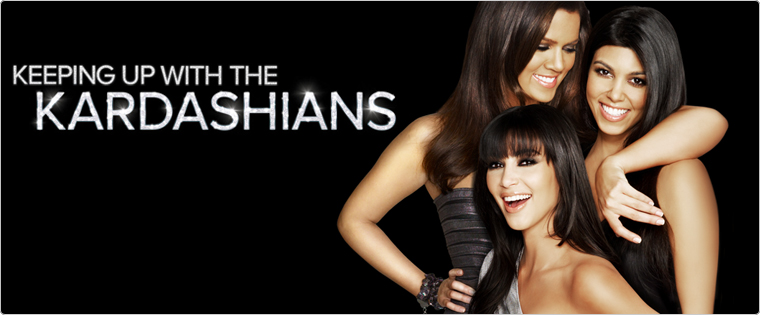 I Will Walk At Liberty, For I Seek Your Precepts
Freedom does not mean “nothing else to do” 
Freedom  from sin
Freedom to do right
Who has freedom, the one ruled by sin or the one who decides to serve God?
Your Statutes Have Been My Songs
Songs are poetic, inspiring, remembered, instructive
Can be powerful and emotional
You can tell a person or society by their songs
You Are Good and Do Good
There is a way that is right and cannot be wrong
God’s way
Jesus was never wrong and God is never evil
I See The Treacherous And I Am Disgusted
Rivers of Water Run down My Eyes
See the terribleness of sin
Pain and suffering caused by sin
The Entirety Of Your Word Is Truth
Cannot pick and choose what we like or dislike
Must rightly divide the word of God